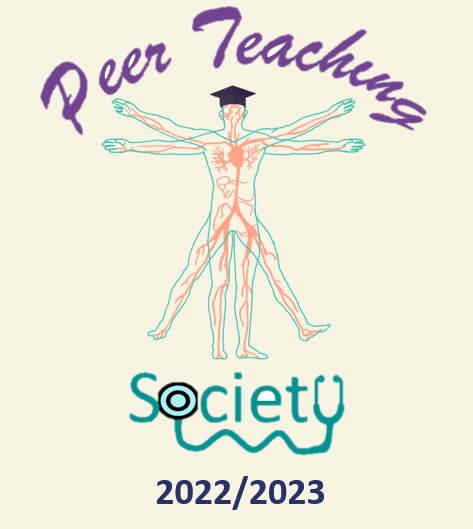 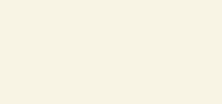 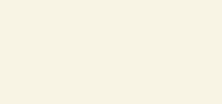 GI History
Phase 2b Revision Session

Lydia Brown and Hannah Bamford
19/07/2022
Aims and Objectives
To confidently take a GI history
Format
PC
HPC
PMH
DH
Allergies
FH
SH
ICE
Introduction
WASH HANDS
Introduce yourself: full name and role
Check the 3 identifying factors: 
Full name, DOB and hospital number
Explain the purpose 
GAIN CONSENT
Presenting complaint
Ask an open question
Listen and don’t interrupt
Establish onset of symptoms and course of illness
SOCRATES
[Speaker Notes: Site onset character radiation associations time exacerbating/ relieving severity]
GI Red flags
ALARMS
Anaemia, loss of weight, anorexia, recent onset of progressive symptoms, melaena/ haematemesis, swallowing difficulty


General red flags
B symptoms; weight loss, night sweats, loss appetite
[Speaker Notes: Dyspepsia and either >55yrs OR alarm symptoms -> 2ww endoscopy]
Past Medical History
Any past medical conditions and/or previous abdo surgery 
Important to ask:
HTN, Diabetes, GORD
GI specific; IBS/ IBD/ coeliac, gallbladder problems
Previous GI surgery is really important!
Drug History
Current medication (incl laxatives?)
Any recent changes?
Herbal medication/ OTC
Analgesia 
Why is this important in GI?
ALLERGIES
[Speaker Notes: Allergies + nature of the allergy]
Family History
Anyone else in the family having these symptoms?
FHx of: 
Bowel cancer/ bowel disorders
BE SPECIFIC FOR CONDITIONS YOU SUSPECT!!
[Speaker Notes: Lynch, HSPCC
Coeliac; check other AI]
Social History
Smoking and Alcohol
How much? How long?
Recreational drug use incl IVDU
Occupation
Diet
Recent foreign travel
Why?
Living conditions and with who?
Recent tattoos
[Speaker Notes: Injections e.g, bodybulders and steroids]
ICE – don’t forget this!
Ideas
Concerns 
Expectations
[Speaker Notes: Do you have any thoughts about what this could be?
Is there anything you are particularly worried about?
What were you hoping to get out of this appointment today?]
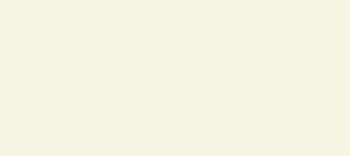 Presenting complaint- Abdominal Pain
SOCRATES
Ask about relationship to food – fatty food 
Eaten anything unusual – check family 
Any associated N/V and abdo distension 
Urinary symptoms – haematuria and dysuria 
Menstrual period - ??pregnancy
Change in bowel habit 
Weight loss 
Associated jaundice – pale stools, dark urine, yellow sclerae 
NSAID use 
Abdominal surgery and hx of groin lumps
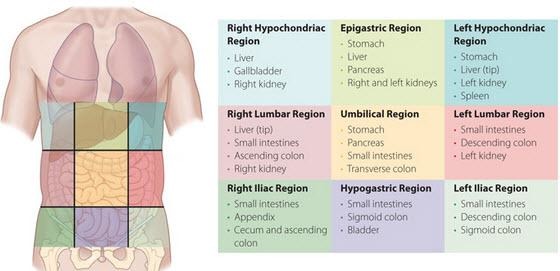 Presenting complaint – Dysphagia
How long – getting worse/ stable
Is swallowing painful – does positioning help with pain 
Associated aspiration/coughing/choking
SOB and change in voice (hoarse)
Neck lumps, Haematemesis, Heartburn
Weight loss and loss of appetite
Where food appears to stick 
Difficulty w/ liquids or solids 
Does it ease after a few swallows?
Smoking and alcohol history? 
Halitosis
Abx use
[Speaker Notes: Medications to check; bisphosphonates]
Dyspepsia
Describe sensation 
When they notice 
Does it change/aggravated with positions
Alleviate/ Worsen
Sour/bitter taste in mouth 
Vomiting, weight loss, haematemesis, melaena, early satiety, bloating
Vomiting
How often, quantity and nature 
Duration 
Vomiting at particular time of day 
Linked to pain
Blood stained? Colour? Food residue?
Any systemic symptoms 
Family involvement 
Recent change in bowel habit 
Appetite and early satiety 
Pregnancy
Alcohol history
VOMITING CAUSES
Vestibular disturbance/ Vagal 
Opiates
Migraine/ Metabolic DKA, Hypercalcaemia
Infections 
Toxicity 
Increased ICP, Ingested alcohol
Neuro/Pscyhogenic 
Gestation
Change in Bowel Habit
WHAT IS ‘NORMAL’ FOR THEM
How often they pass motions 
First change in bowel habits 
Relation between diarrhoea and meals 
Bloating/ abdo distension/ PAIN (incl. on defecation)
Straining/ incomplete emptying
Colour and content of stools, blood or mucus present 
Formed or watery – any incontinence? 
Medication (incl Abx)? Blood or mucus present 
Do stools float, difficult to flush or smell excessively foul 
Weight loss, loss of appetite and any vomiting
Recent travel, change in diet 
Sx of thyroid disease 
Tired or SOB recently (THINK COLORECTAL CANCER)
FHx of cancer or IBD
Rectal Bleeding
When they first noticed blood? Colour of blood and mixed in with stool or present when wipe, in the toilet bowl 
Associated change in bowel habit 
Mucus or slime
Abdo pain 
Is defecation painful? 
Hx of haemorrhoids
Weight loss or loss of appetite 
Dragging sensation 
Passing urine?
Anti-coagulation 
Tired or SOB and FHx
Jaundice
Who noticed? 
Pruritis 
Abdo pain
Triggers – food? Stress?
Change in urine and stool colour
Eyes vs general 
Fever
Alcohol
[Speaker Notes: Cholestasis from drugs
e..g chlorpromazine, chlorinated hydrocarbons (e..g carbon tetrachloride, chloroform, halothane phosphorus)


FH of anaemia/ splenectomy/ gallstones → ?congenital RBC defect
Clay coloured stools, dark urine → hepatic or post hepatic
Check recent transfusions, medication use, alcohol
?contact with viral hepatitis
Occupation? Farmers and sewer workers → leptospirosis (→ Weil's disease)
Weil's disease
Young pt, painless jaundice of sudden onset → likely viral
Severe colic, rigors, intermittent jaundice → stone
Progressive jaundice (continuous pain radiating to back) → suspicious of malignancy
Recent onset of diabetes → carcinoma of pancreas]
Feedback
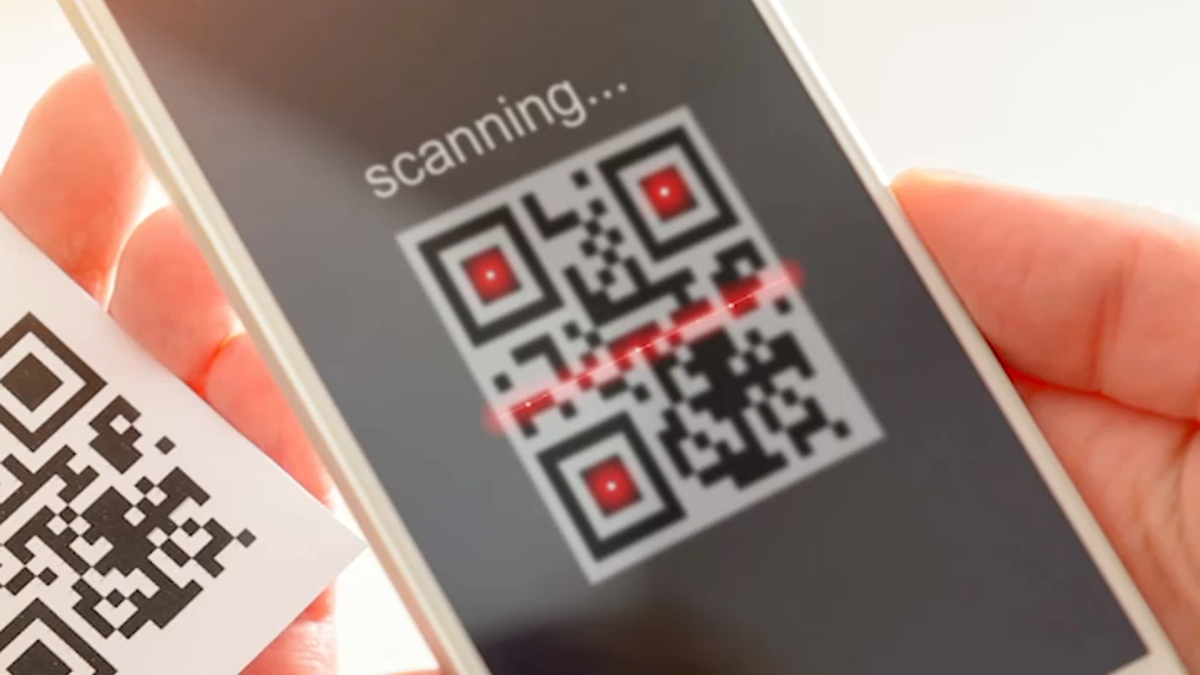 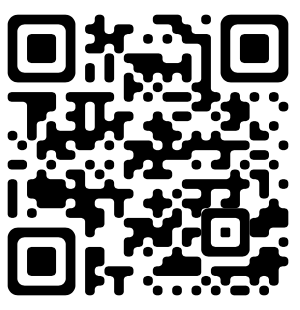 https://forms.gle/bhwVZC3cFxkcmd1t9
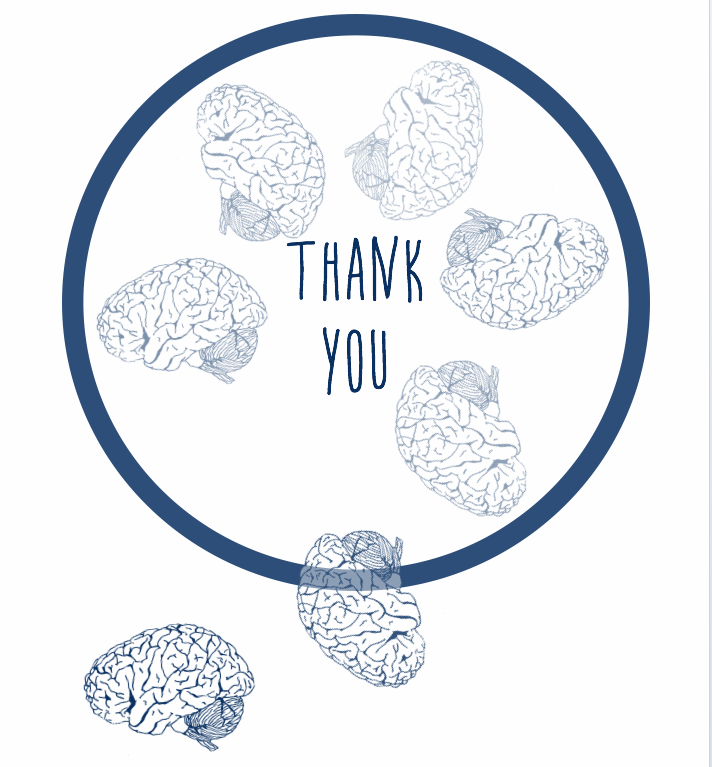 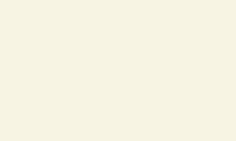